ПРОДОЛЖЕНИЕ
Математика для музыканта.
2
Музыка математична!!!
Музыка – это вдохновение, положенное на математику.
Миром правит математика , музыкальной гармония имеет числовую природу, музыки без математики не существует. Пифагор (ученый!) заложил основы теории музыки, совершил первую попытку высчитать  высотное   соотношение музыкальных звуков
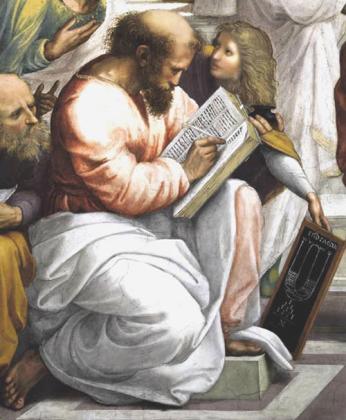 3
Современный звукоряд   имеет 7 ступеней и состоит из 12 полутонов (самых маленьких звуковысотных различий). 2 полутона = 1 тон.
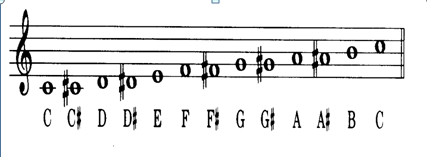 4
Два различные по высоте звука, 
взятые одновременно (интервал) 
имеют числовые отношения:
 прима = 0 тонов, секунда = 0,5 или 1тон,
 терция =1,5 или 2 тона, кварта = 2,5 тона, 
квинта = 3,5 тона, секста =4 или 4,5 тона, 
септима = 5 или 5,5 тонов
октава  = 6 тонов (самое идеальное созвучие).
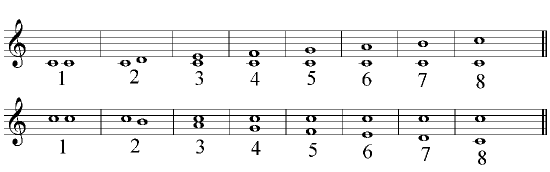 5
Музыкальный ритм – это организация музыкальной ткани во времени. Самое известное применение математики в музыке это то, что длительности музыкальных нот заимствовали свои названия у дробей.
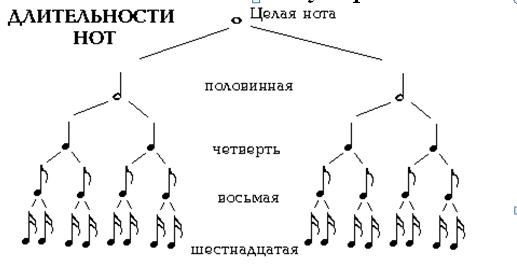 1, 
1/2, 1/4,
1/8,
1/16,
1/32
6
Взаимовлияние 
науки и искусства.
7
Научные открытия и идеи служат толчком
 к началу нового этапа в развитии искусства. 
А фантазия художников может стать научной реальностью.
идеи
наука
искусство
8
Герберт Уэллс
Научная
 фантастика
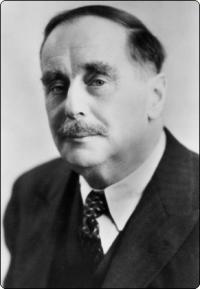 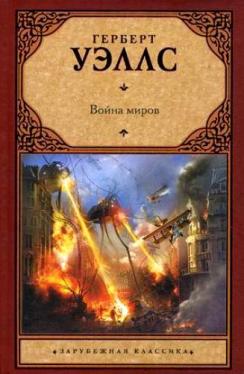 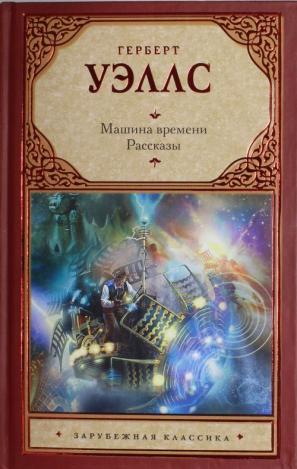 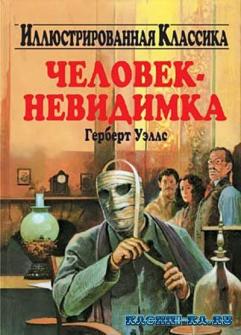 9
20 век – 
Эпоха Великих 
космический открытий.
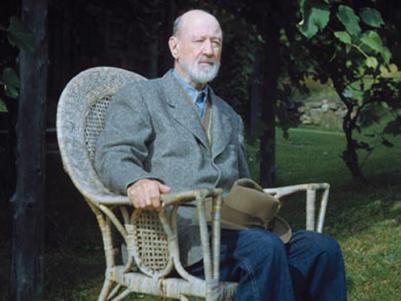 Чарльз  Айвз
«Космический пейзаж»
 («Вопрос, оставшийся без ответа»)
Это философское размышление автора о месте и роли человека во Вселенной.
10
К.Юон «Новая планета»
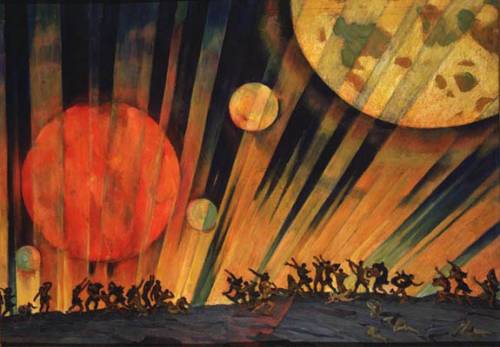 11
П. Филонова «Формула Вселенной»
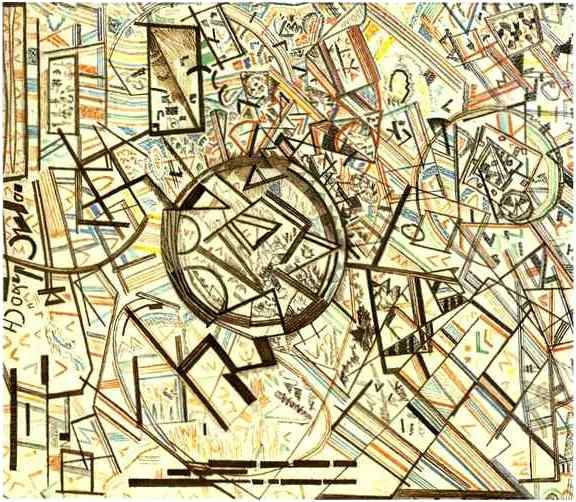 12
М. Чюрлёнис цикл картин
 «Сотворение мира»
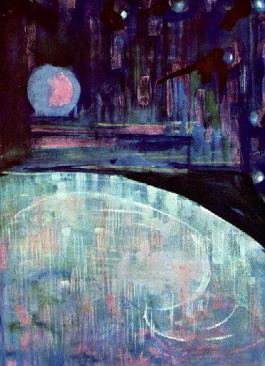 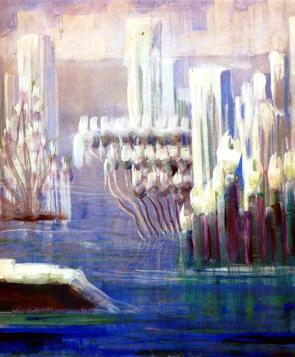 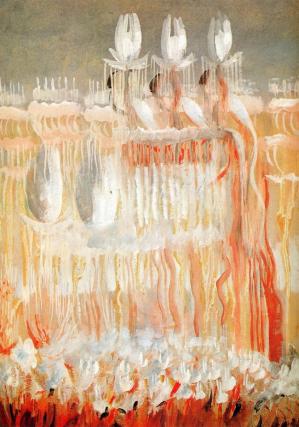 13
М.Ларионов 
« Петух. 
Лучистый этюд»
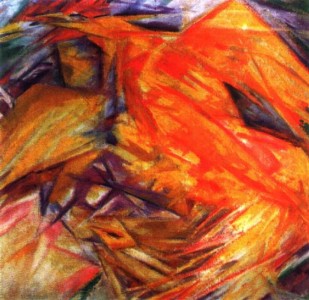 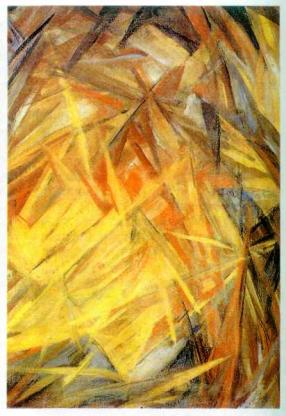 14
Анатолий Фоменко русский математик 
и художник 
«Гомотопия»
Мир глазами человека 20 века
Мориц Эшер«Относительность»
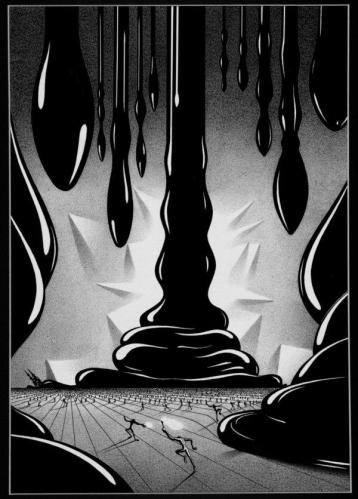 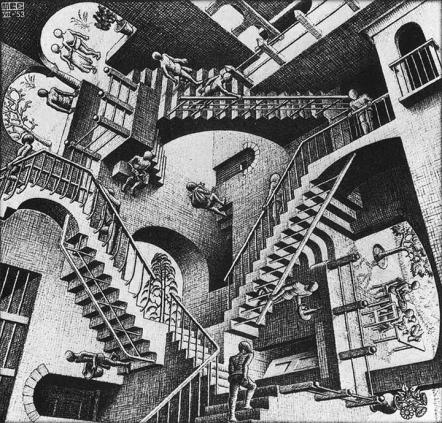 15
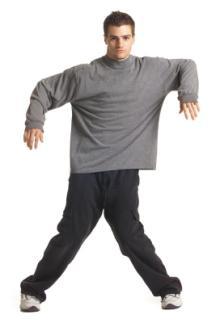 Искусственность  звука,   механические ритмы, музыка и движения машин
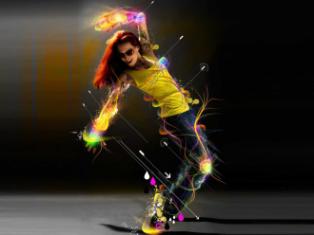 Техно в музыке и хореографии
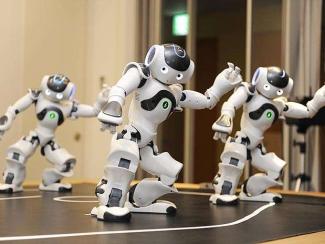 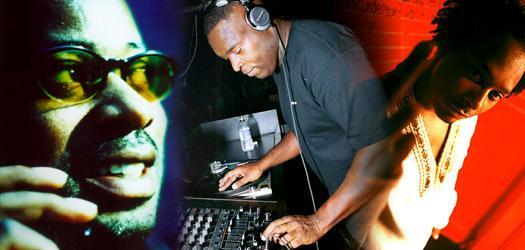 16
Предсказания в искусстве.
17
творческая фантазия
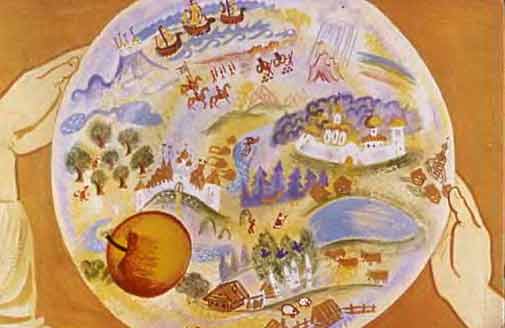 научная реальность
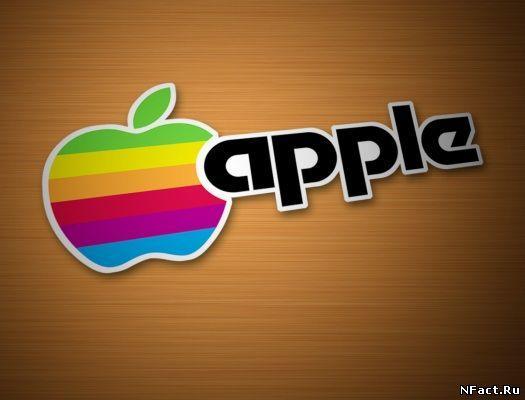 18
Жюль Верн
«С Земли на Луну прямым путем за 97 часов 20 минут», «Вокруг Луны»
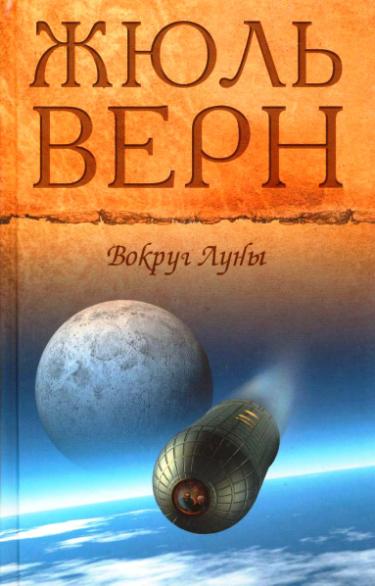 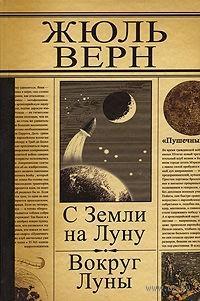 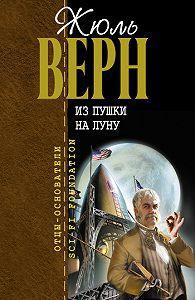 19
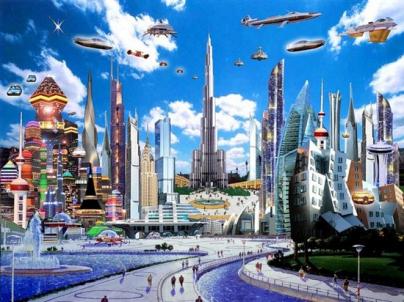 «Плавучий остров»
«Париж в двадцатом веке»
«20 тысяч лье под 
водой»
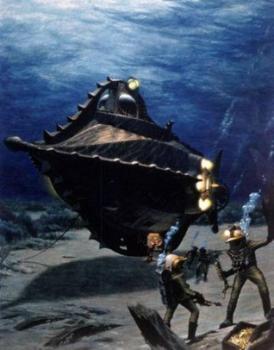 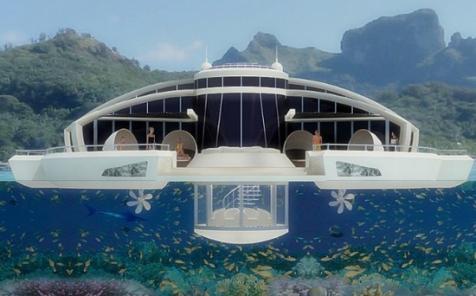 20
Воздушные (турбулентные ) потоки
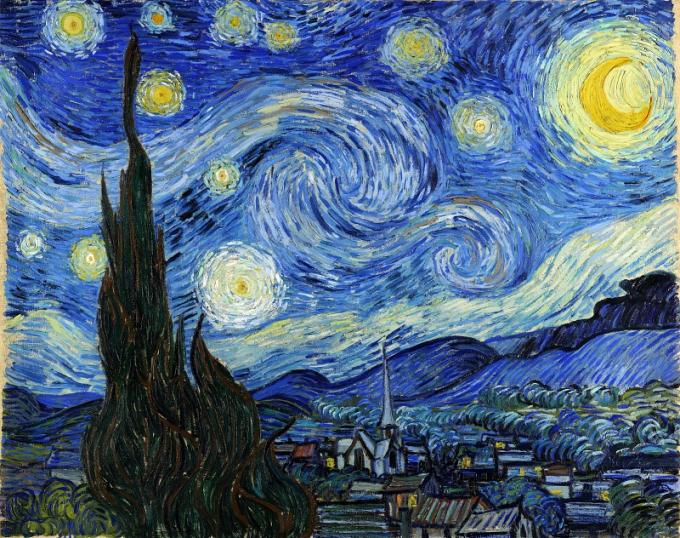 Винсент Ван Гог « Звездная ночь»
21
Искусство, 
которое родилось
 благодаря науке.
22
фотография
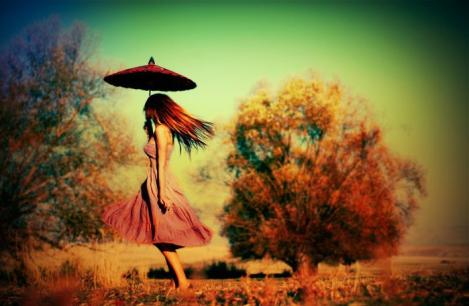 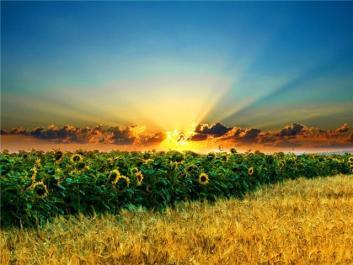 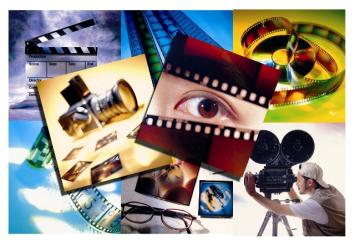 кинематограф
23
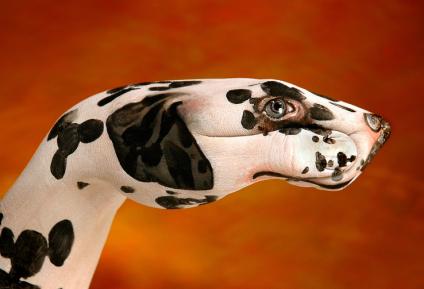 Фотография - настоящее искусство,
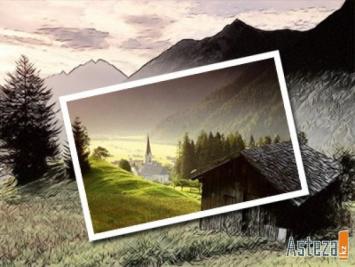 тонкостей в нем не меньше, чем в живописи или музыке.
24
«Фильм – это жизнь, с которой вывели пятна скуки»
Кино позволяет нам совершить невероятные путешествия
Альфред
 Хичкок
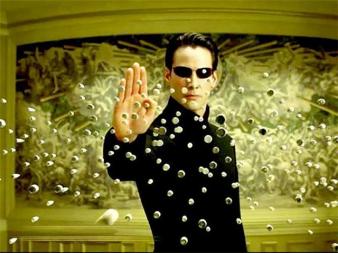 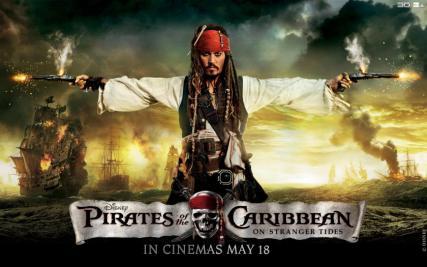 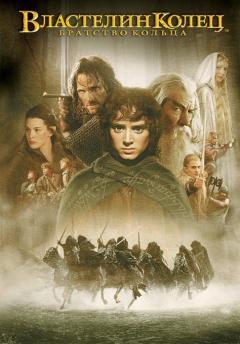 и поучаствовать в захватывающих приключениях.
25
научный арт, 
или наука как искусство–
последняя тенденция
 современного искусства
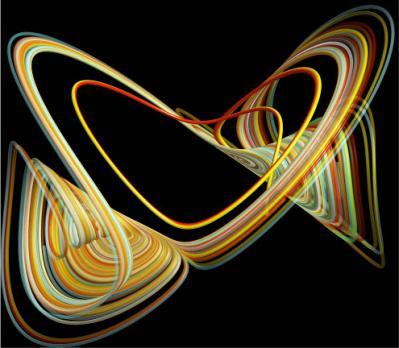 26
Наука 
становится 
искусством.
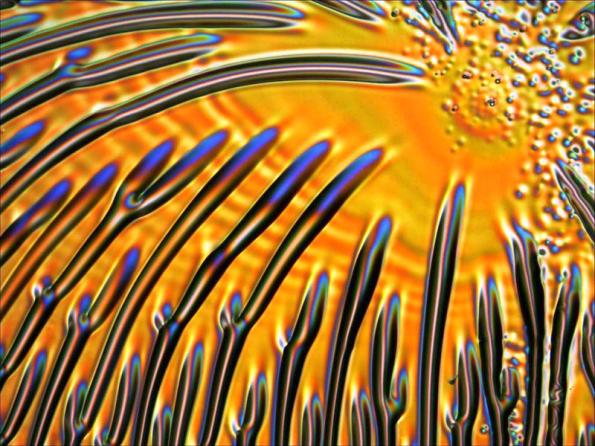 Раствор сульфида мышьяка создает яркие пятна при нагреве его тонкого слоя на стекле.
27
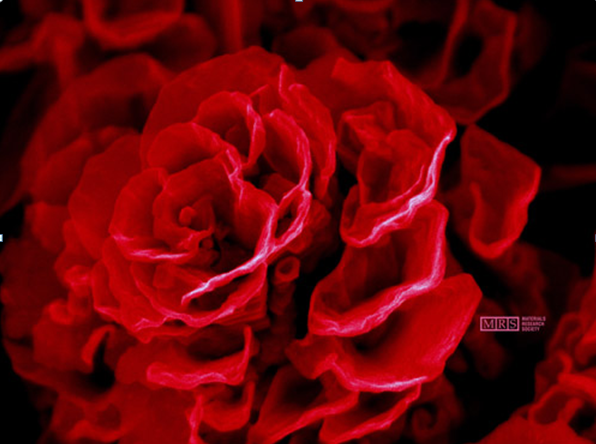 микро- и наноструктуры превращаются 
в розы
28
Вывод:   искусство и наука всегда сотрудничали и одна деятельность немыслима без другой.
Моя гипотеза получила полное свое подтверждение. Между наукой и искусством действительно существуют глубокие внутренние взаимосвязи, которые и позволяют одаренным людям с успехом совмещать свою деятельность  в той и другой сфере одновременно.
29
Спасибо за внимание
30